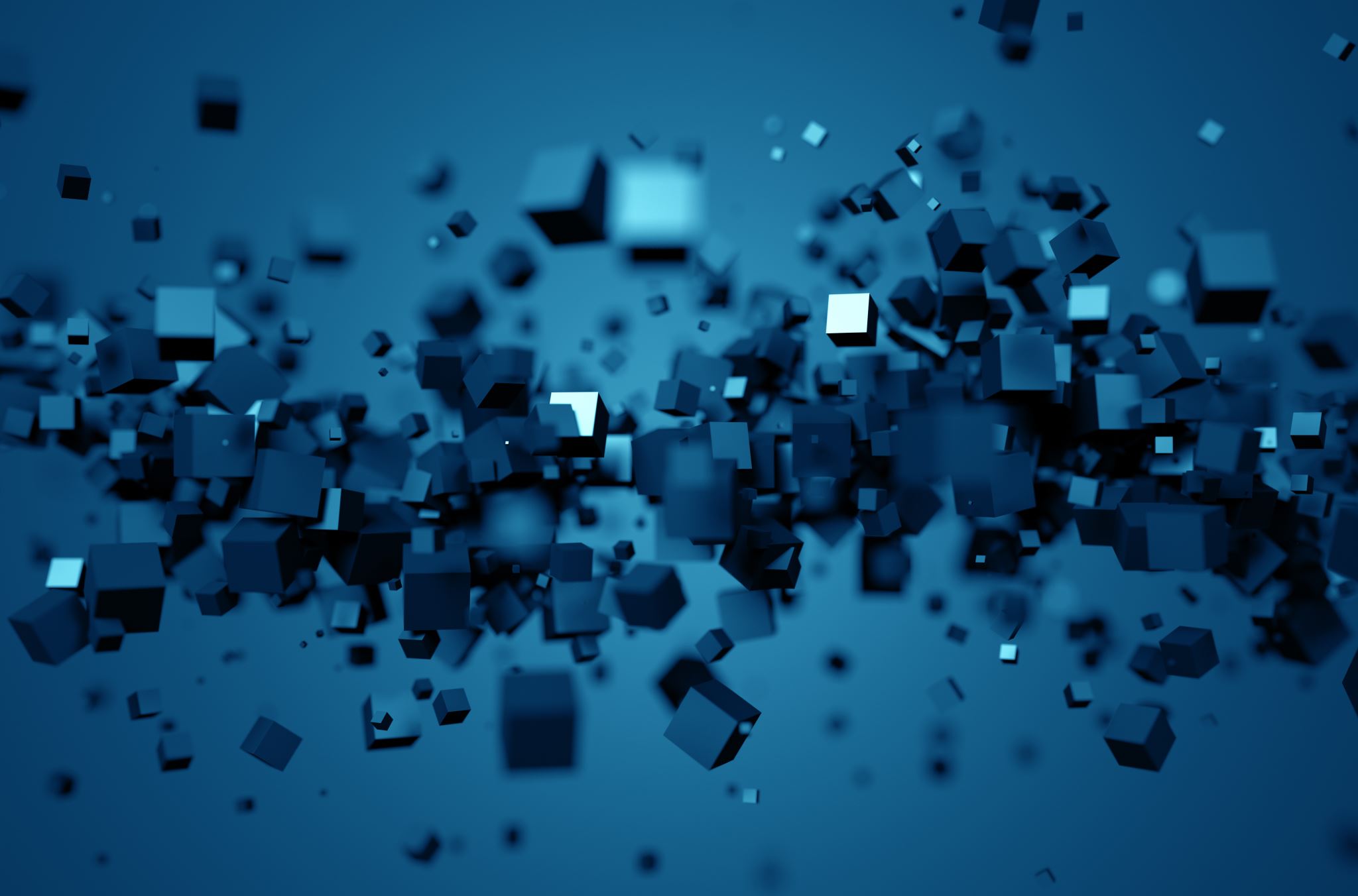 Wiskunde
Paragraaf 2.1 en 2.2
Wat gaan we doen ?
Delers & Veelvouden
Grote getallen & Kommagetallen
Afronden
Opdrachten maken
SO Bespreken
Voor de volgende les…
Delers en Veelvouden
Als een getal deelbaar is door een ander getal, is dat andere getal de deler.
>> 20 is deelbaar door 5, dus 5 is een deler van 20
Een deler is alleen een deler, als er een heel getal uitkomt
6 is geen deler van 20

Delers van 20 ?
Delers en Veelvouden
Grote getallen
Hoeveel nullen heeft … 
…duizend ?
…honderdduizend ?
…miljoen ?
…miljard ?
…biljoen ?

Opschrijftip: laat na iedere 3 getallen een klein beetje ruimte:
Opdrachten maken
Maken opdracht 9, 10, 13, 14, 15 en 16
Heb je een vraag ? Steek je vinger op !
Je hebt 15minuten de tijd
Ben je klaar ? 	Steek je vinger op, dan gaan we even kletsen 
Kommagetallen
Kommagetal	=	Decimaal getal
Decimalen	=	Getallen achter de komma
Geheel getal	=	Getal zonder komma’s
Kommagetallen
2,05	2,5	2,1	2,005	2

Zet van groot naar klein
Welke getallen hebben 2 decimalen ?
Is er een geheel getal ?
Romeinse cijfers
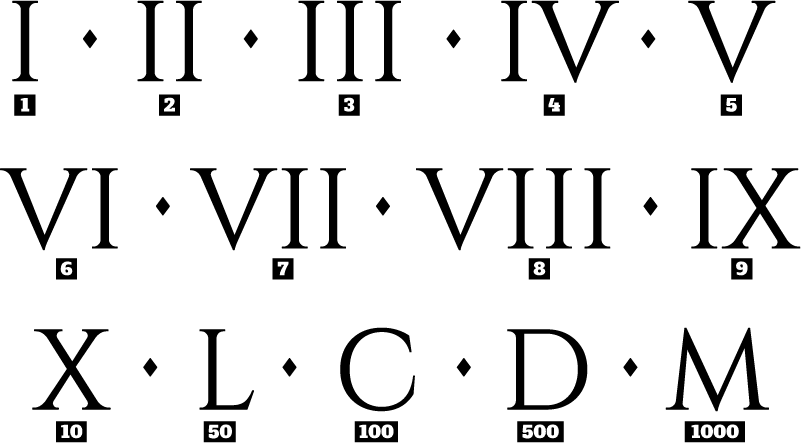 Romeinse cijfers
Wat is de waarde van deze getallen ?

XV

DCCVI

CDIX

MMMDCCLXXIII
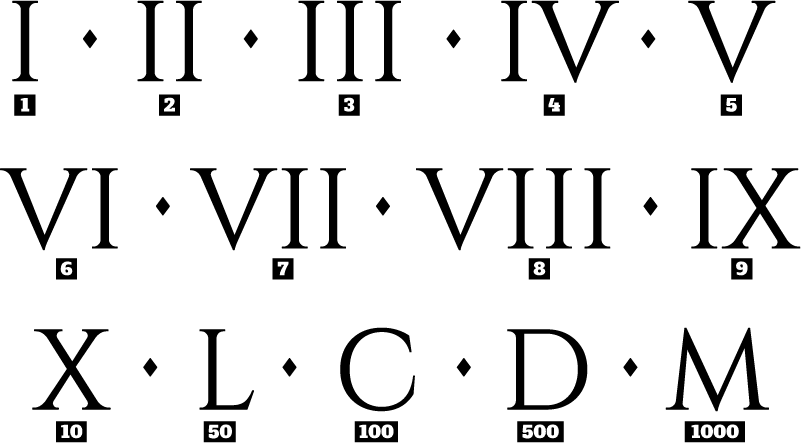 Opdrachten maken
Maken opdracht 19, 24, 26, 27, E4 en E5
Heb je een vraag ?	Steek je vinger op !
Je hebt 10minuten de tijd
Ben je klaar ?
	>Maak de vorige opdrachten af (9, 10, 13, 14, 15 en 16)
	>Steek je vinger op !
Kahoot
Pak je telefoon/iPad en ga naar kahoot.it
So bespreken
Al je spullen van tafel
	- Geen telefoon
	- Geen pen/potlood
Voor de volgende les…
Huiswerk: 	Vragen bedenken over H1
		Maken: 14, 16, 19 en 26

Meenemen: Passer en geodriehoek